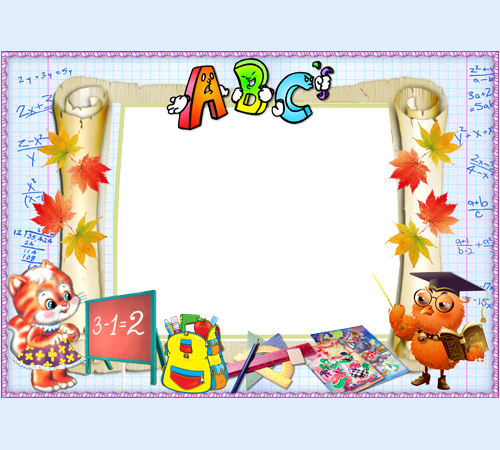 Matematika 
	  2-sinf
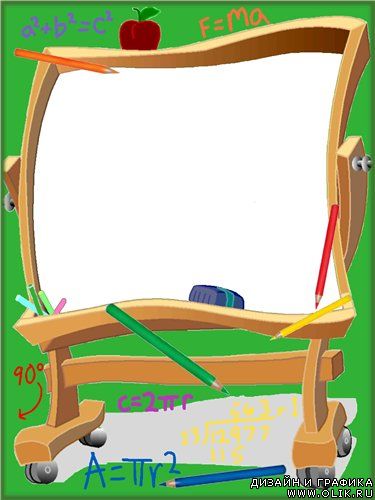 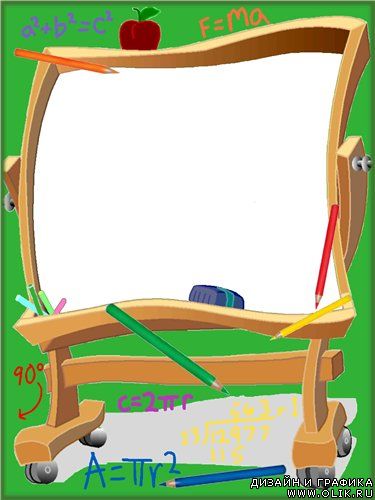 Mavzu: Tarkibiy qismlar 
  orasidagi bog‘lanishlar 
      (12-dars. 132-bet)

:
Hashar
Beshik
Dengiz
Sochiq
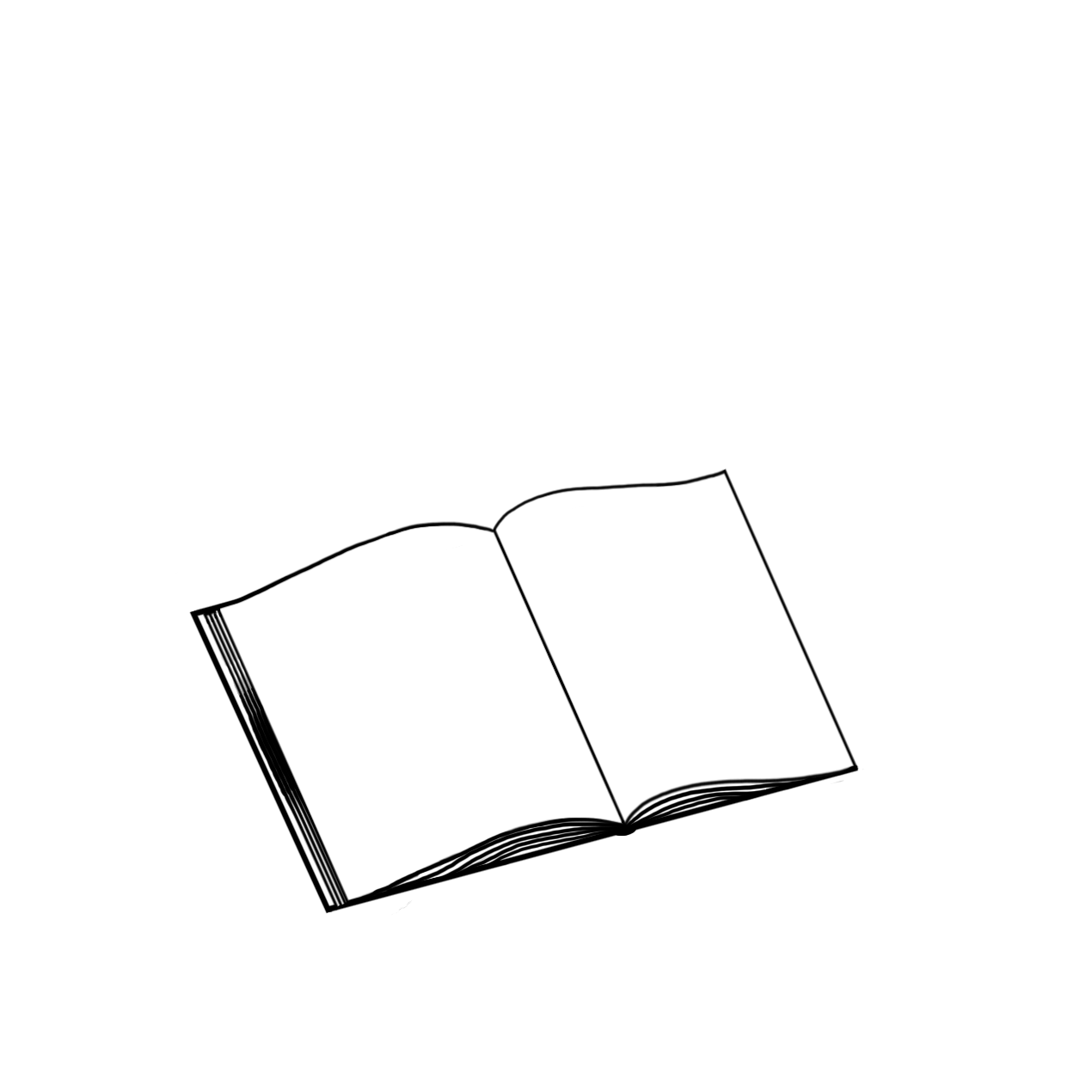 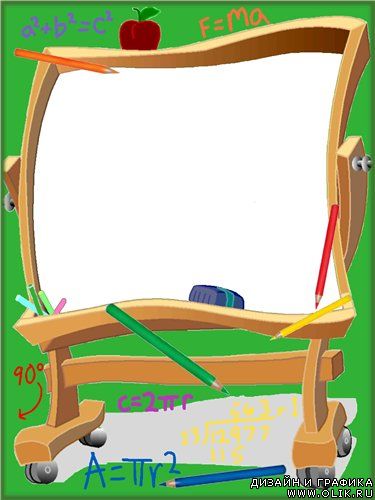 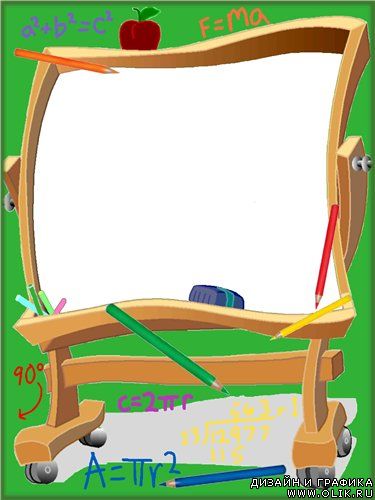 Mustaqil topshiriqni 	tekshirish:
  131-bet. 5-misol
Hashar
Beshik
Dengiz
Sochiq
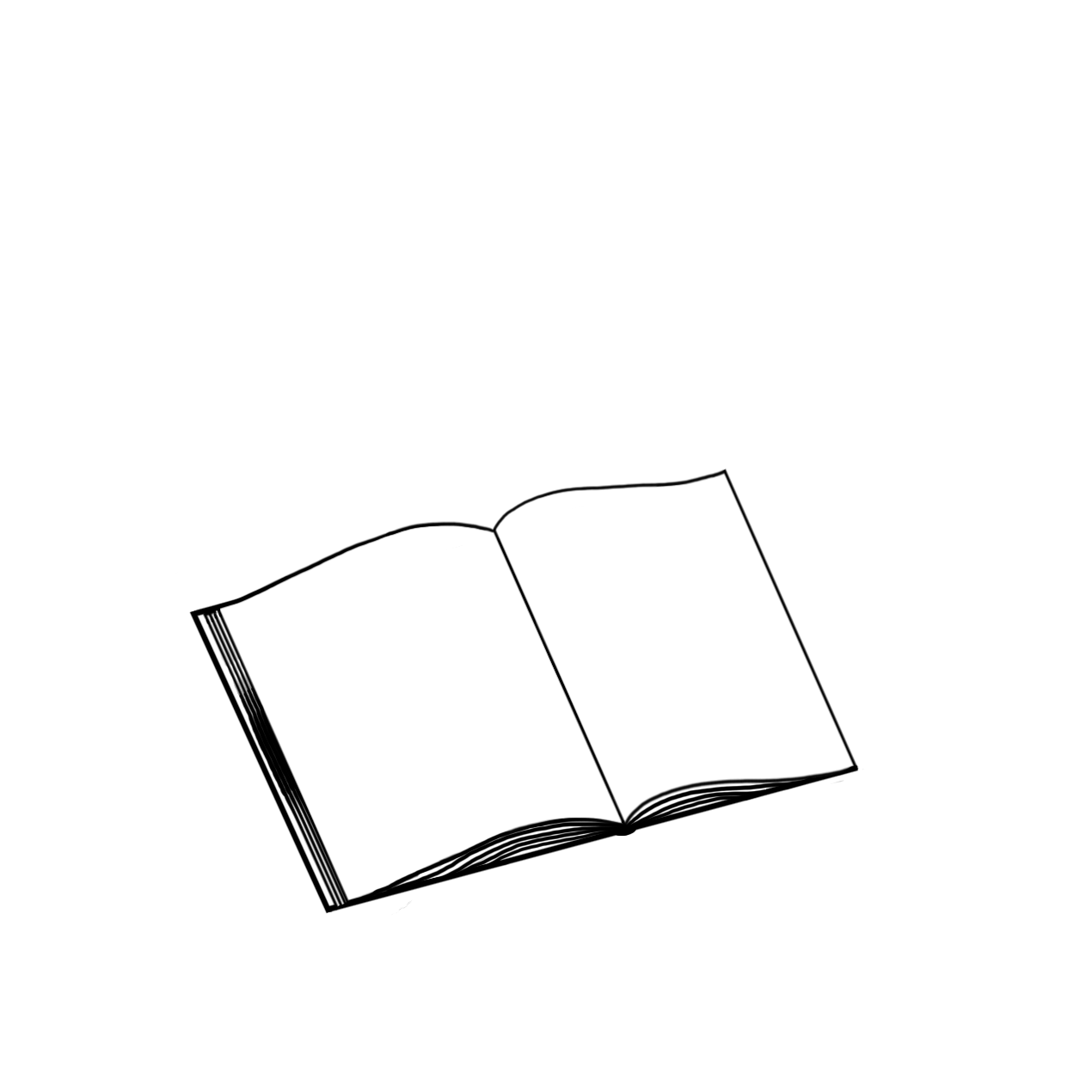 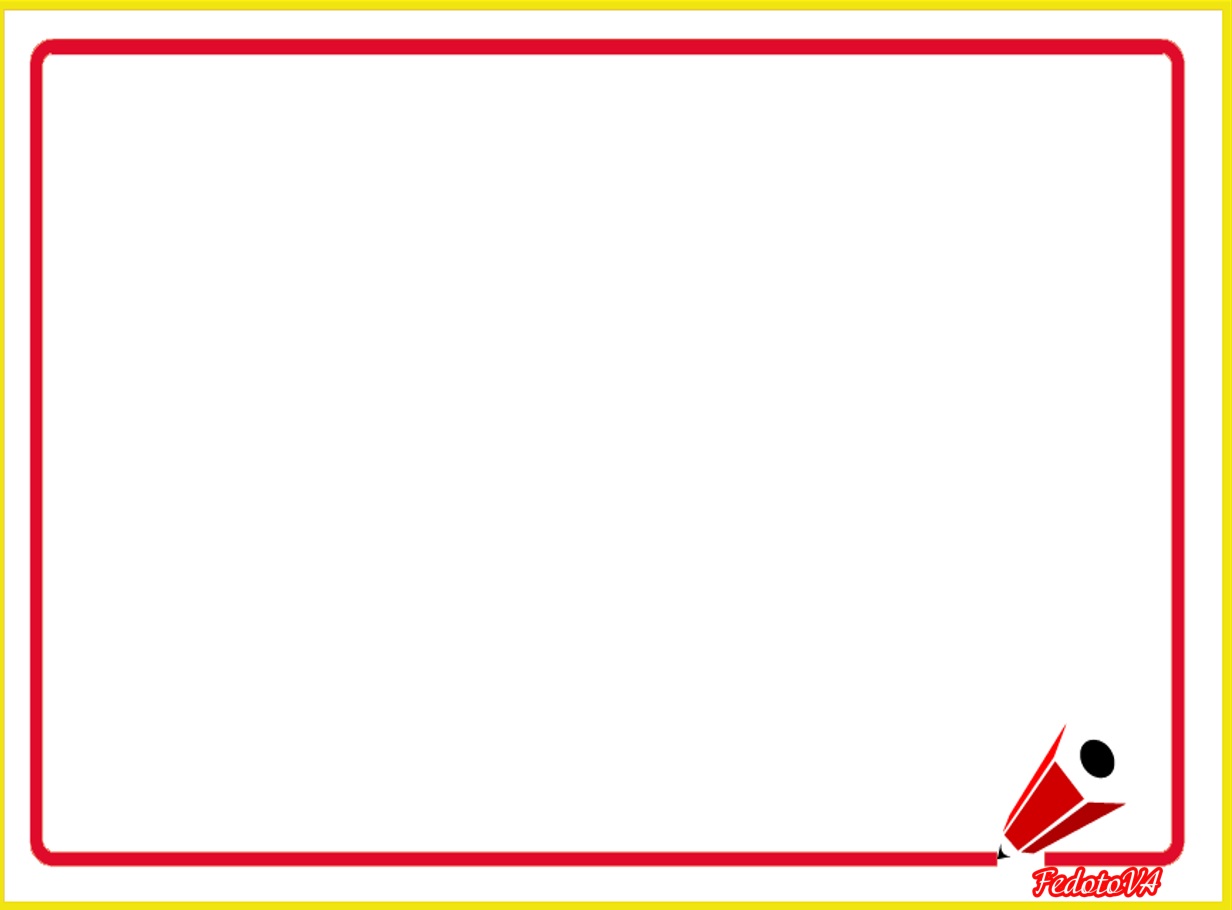 Hisoblaymiz. Bo‘sh kataklarni to‘ldiramiz. 
		 (131-bet)
5.
9 · 2 = 18
8 · 8 = 64
7 · 9 = 63
2 ·        = 18
9
8 ·        = 64
9 ·        = 63
7
8
: 9 = 7
64 : 8 =
8
63
18 :       = 9
2
64 :       = 8
18 : 9 =
2
8
63 : 7 =
9
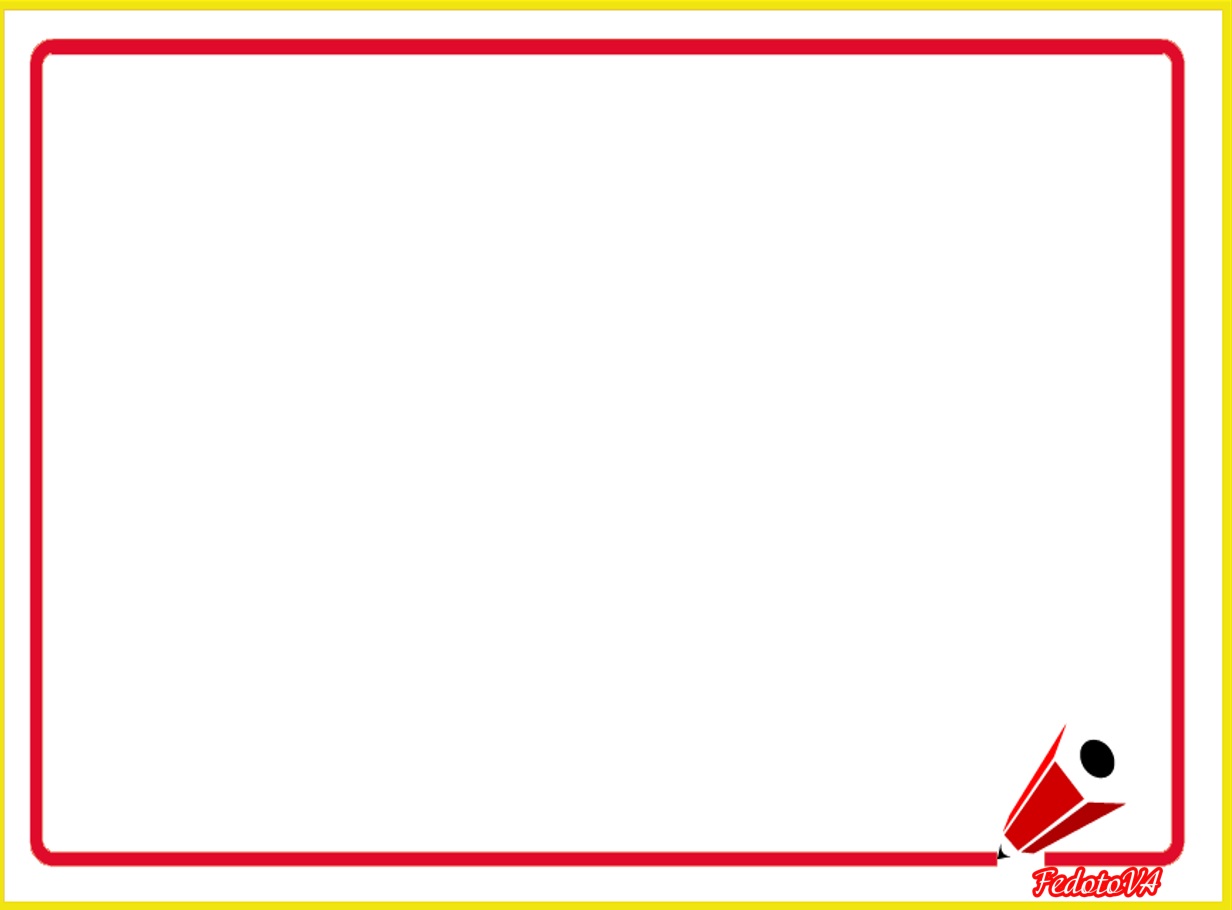 Qanday xulosaga keldingiz? (132-bet)
bo‘luvchi
bo‘linma
bo‘linuvchi
54 : 6 = 9
9 · 6 = 54
bo‘linuvchi
bo‘linma
54 : 9 = 6
bo‘luvchi
bo‘linuvchi
bo‘linma
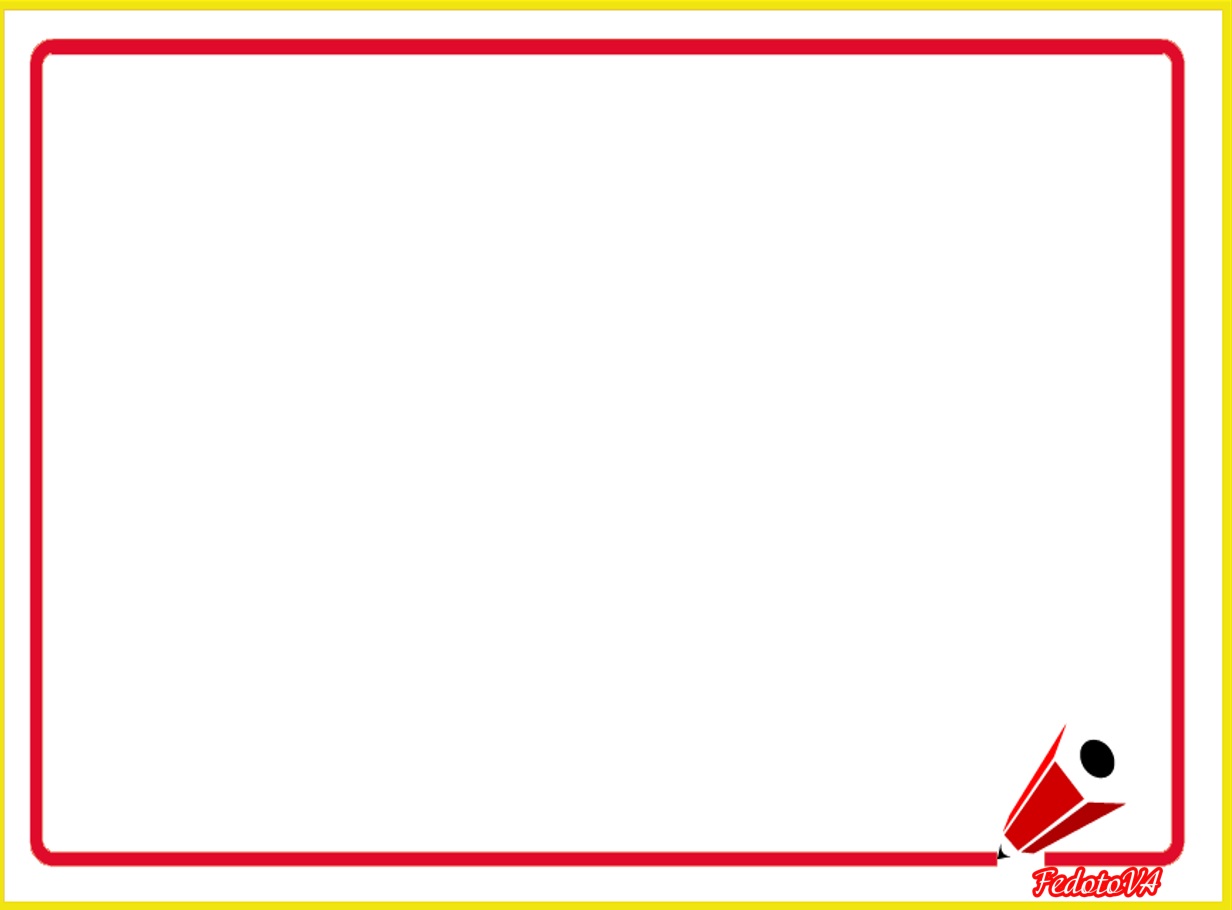 Hisoblaymiz.  (132-bet)
2.
4 · 4 = 16
5 · 3 = 15
7 · 7 = 49
4
15
7
· 7 = 49
· 4 = 16
3 · 5 =
16 :      = 4
4
15 :      = 5
: 7 = 7
49
3
: 4 = 4
16
3
15 : 5 =
49 :      = 7
7
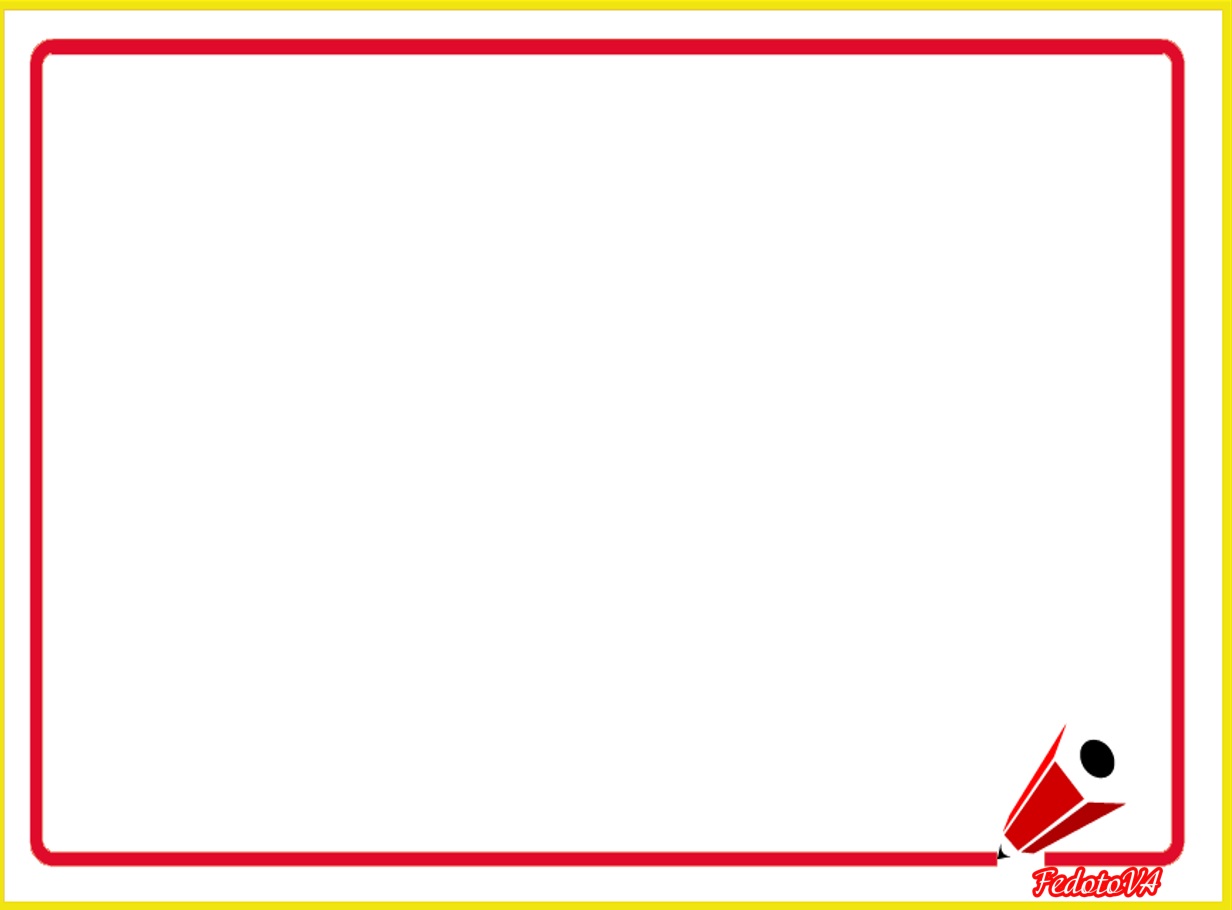 Mulohaza yuritamiz. Bo‘linmalar qanday hosil bo‘ldi?  (132-bet)
3.
16 : 4 = ?
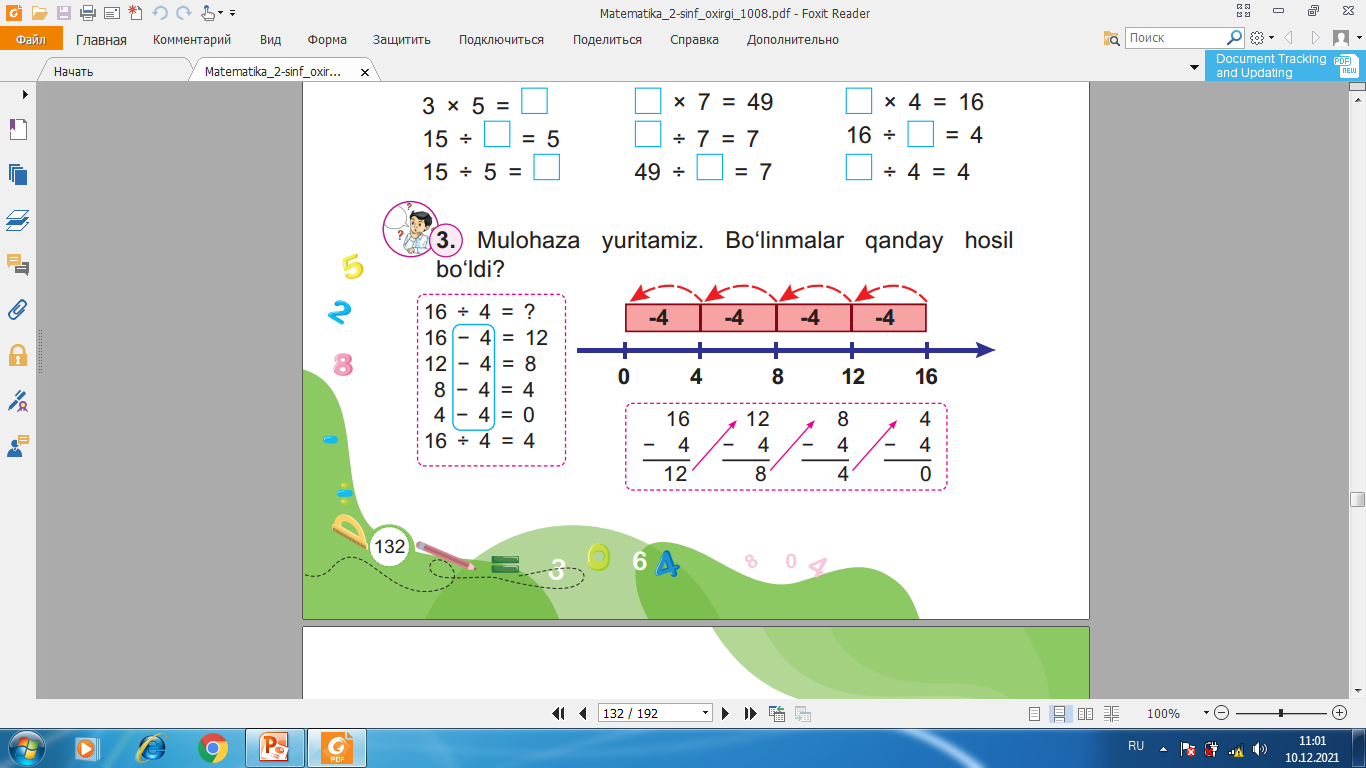 16 - 4 = 12
12 - 4 = 8
8 - 4 = 4
12 
  4
16 
  4
8 
  4
4
  4
4 - 4 = 0
16 : 4 = 4
0
4
8
12
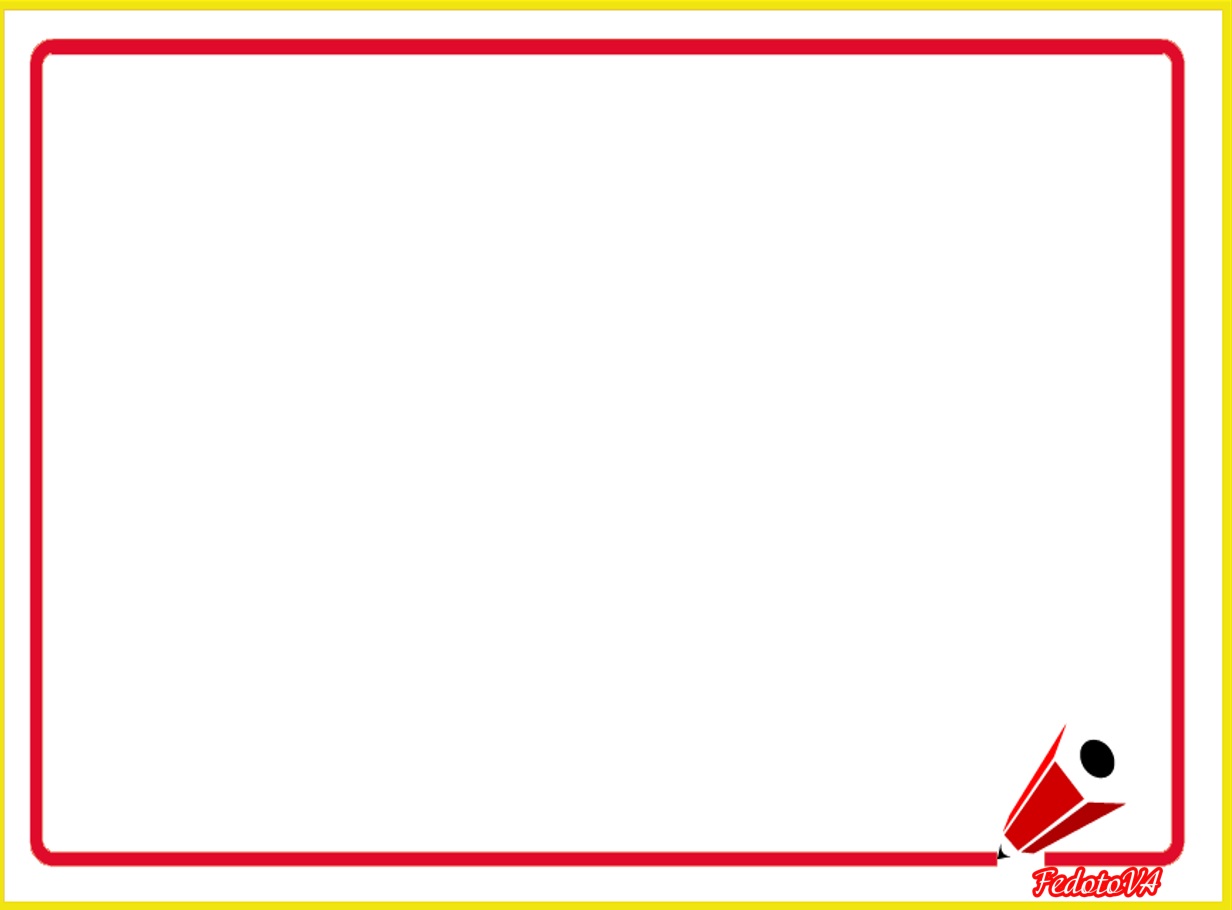 5 sonini necha marta ayirdik? Bo‘linma nimaga teng?  (133-bet)
4.
20 – 5 – 5 – 5 – 5 = 0
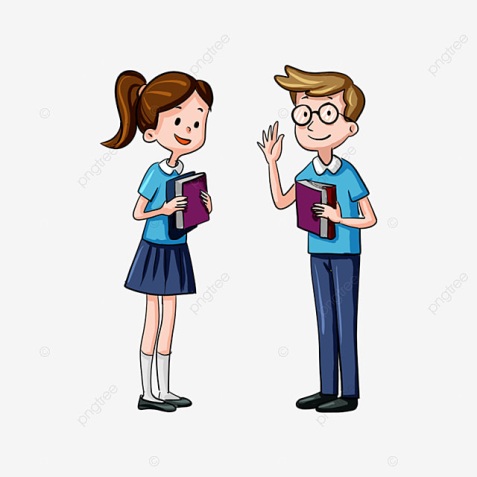 20 : 4 = 5
20 : ? = ?
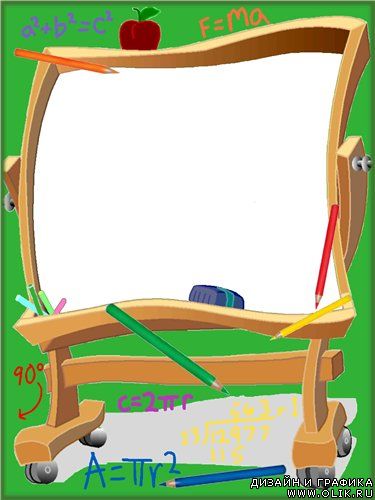 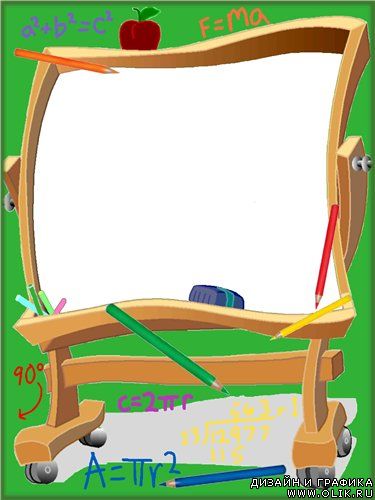 Hashar
Beshik
Dengiz
Sochiq
Mustaqil topshiriq:
  133-bet. 5-misol
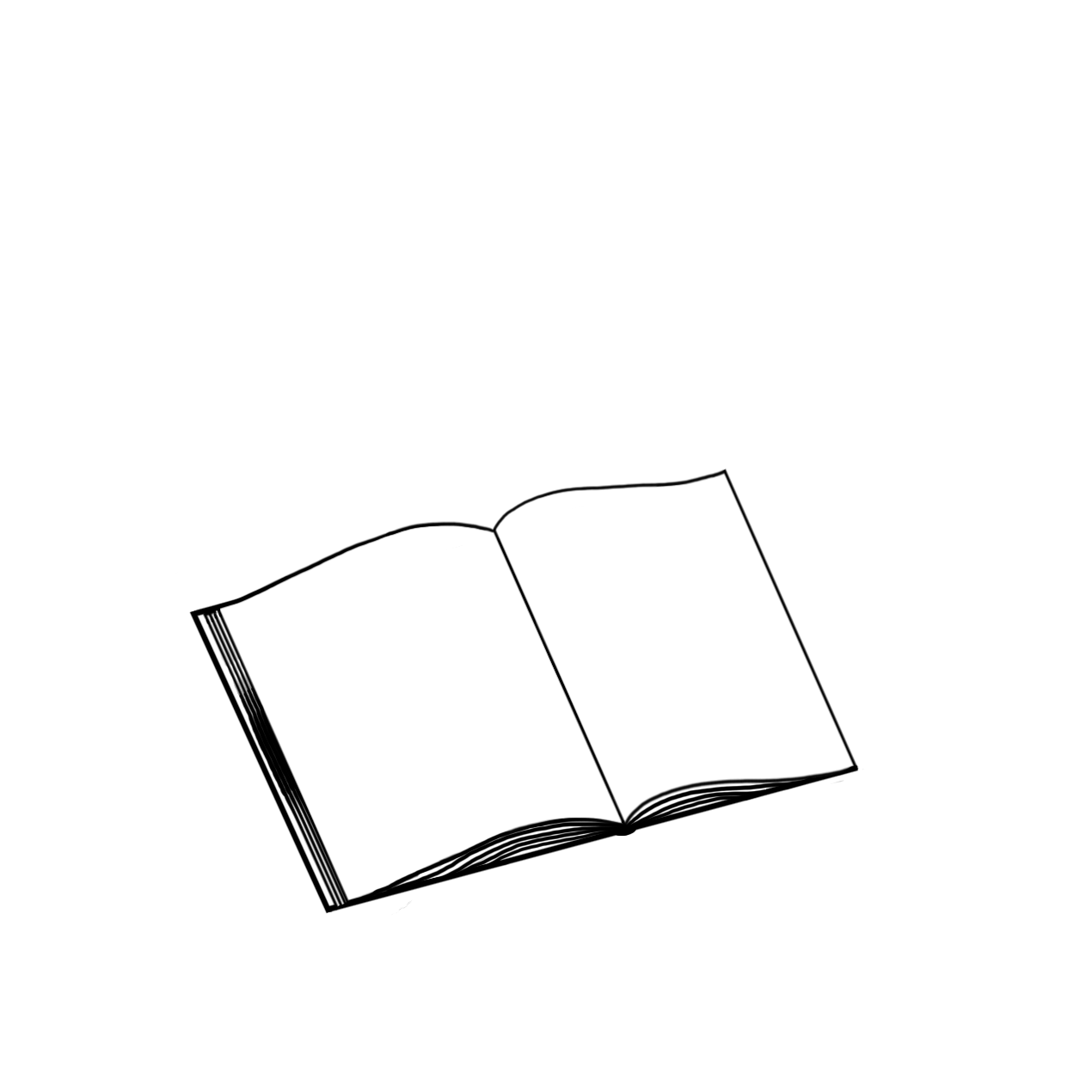 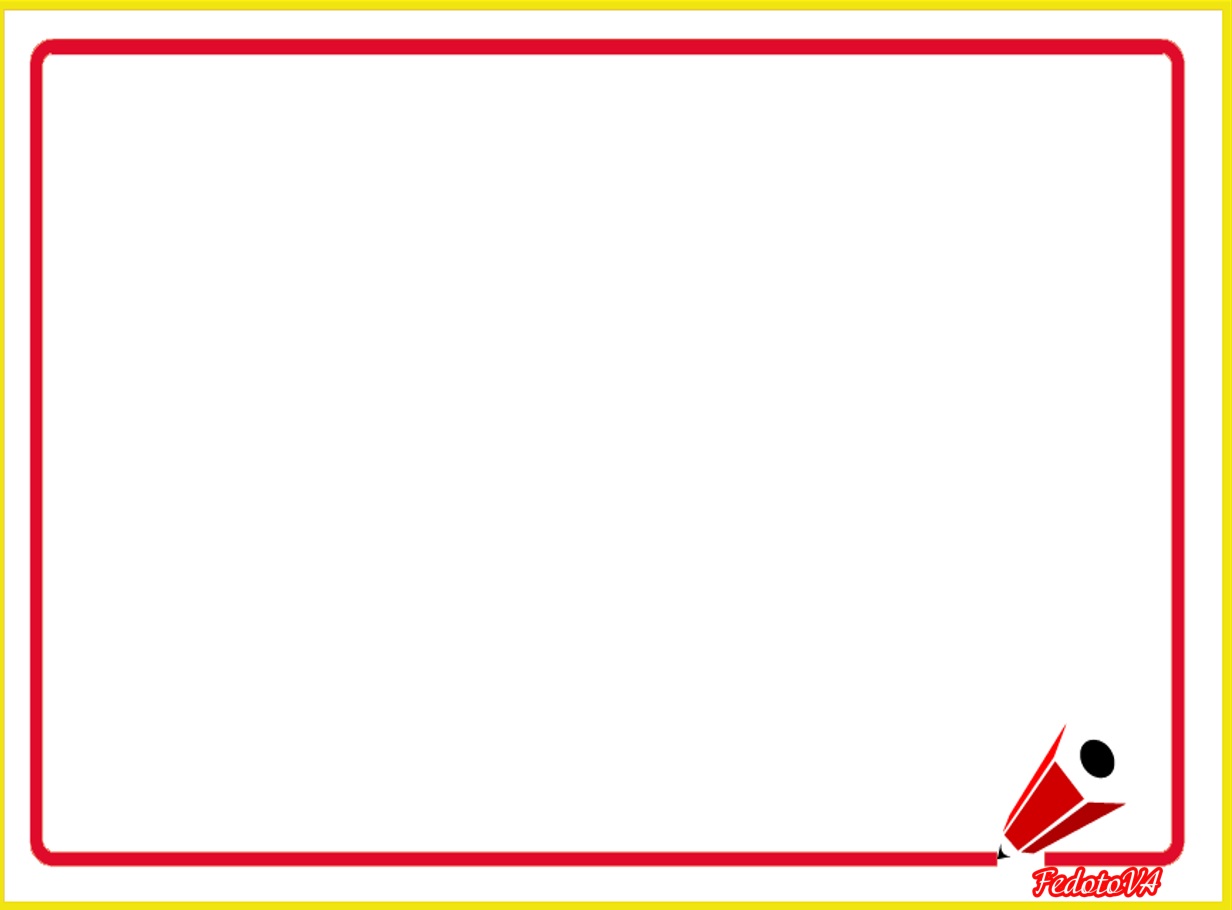 Namuna asosida hisoblaymiz.  (133-bet)
5.
42 : 6 =
20 : 5=
18 : 6 = 3
· 6 = 42
5 ·    = 20
6 · 3 = 18
42 :     = 6
20 :    = 5
18 : 3 = 6
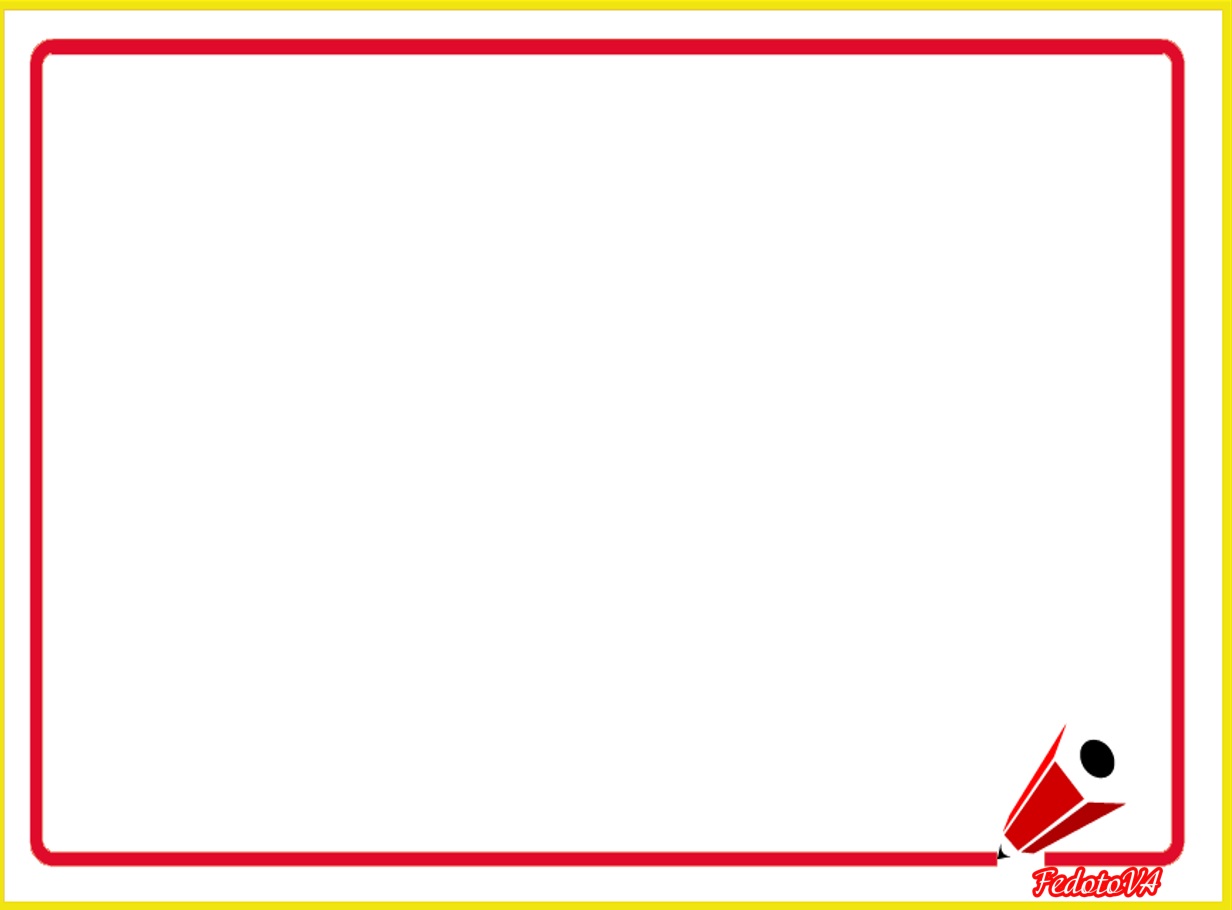 Namuna asosida hisoblaymiz.  (133-bet)
5.
90 : 9 =
72 : 9=
24 : 8 =
· 9 = 90
9 ·    = 72
8 ·     = 24
90 :      = 9
72 :    = 9
24 :     = 8
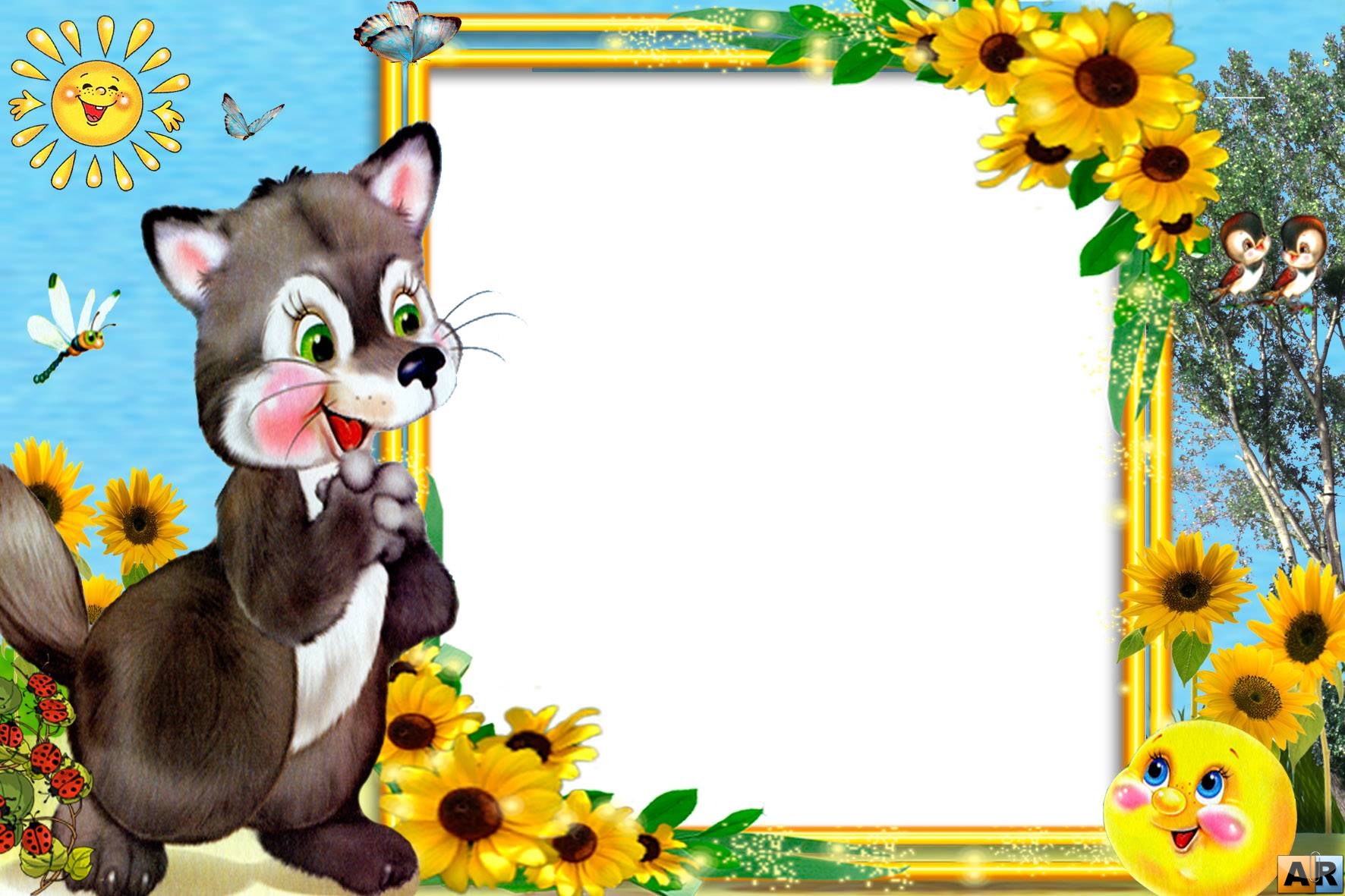 E’tiboringiz   	uchun 	   	    rahmat!